Mély Neuronálók tanítása
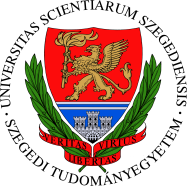 Emlékeztető
A múlt órán megismerkedtünk a backpropagation algoritmussal
Véletlen súlyértékekből indul ki, a súlyokat apró lépésekben változtatja
Kell hozzá a hibafüggvény deriváltja és egy learning rate paraméter
A derivált a rétegeken visszafele lépkedve számolható, innen a név (hiba-visszaterjesztés)
Az algoritmus elakadhat, ezért fontosak a különféle tippek-trükkök
Korábban láttuk, hogy a mély háló alapvetően csak annyiban különbözik a „hagyományos” hálótól, hogy sokkal több rétege van




Ma megnézzük, hogy ilyenkor működik-e a backpropagation, illetve milyen módosítások, trükkök kellenek
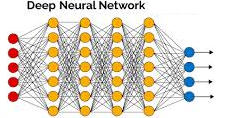 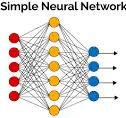 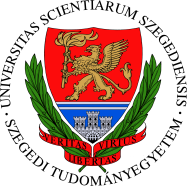 A mély háló tanítása
A mély hálók tanítása sajnos nehezebb, mint a hagyományos hálóé
Ennek fő oka a backpropagation algoritmus működési elve, illetve a sigmoid aktivációs függvény alakja
A backpropagation algoritmus a kimeneti rétegtől terjeszti vissza a hibát
Minél több réteget megyünk visszafele, annál nagyobb az esélye, hogy a gradiens „eltűnik” (apró értékeket szorzunk össze a láncszabály miatt)
Ez az ún „vanishing gradient” effektus
A gyakorlatban ez azt eredményezi, hogy a mély háló egyre mélyebben levő rétegei egyre kevésbé tanulnak
Azaz hiába adunk újabb rétegeket a hálóhoz, az eredmények nem javulnak(sőt esetleg romlanak is)
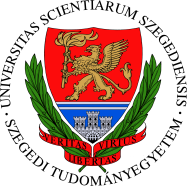 Miért nehéz a mély háló tanítása?
A probléma egyik fő oka a sigmoid aktivációs függvény alakja:




A sigmoid függvény bemenete az aktiváció: 
Ha az aktiváció értéke nagyon nagy vagy kicsi, a bemenet a sigmoid „lapos” részeire esik
Itt a derivált nullához közeli, „eltűnik”, így a tanulás se fog működni
Ez ellen próbáltunk védekezni a súlyok inicializálása ill. az input normalizálása során is (w és x is legyen kicsi, 0 közeli)
A rejtett rétegek kimeneti értékeinek „kordában tartására” azonban ez már kevés
Minél több a rejtett réteg, annál nehezebb a háló tanítása
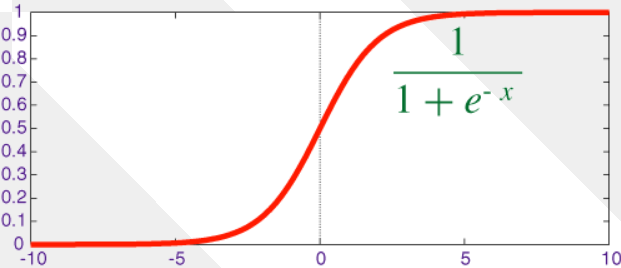 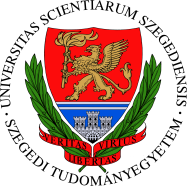 Mély háló tanítása - szemléltetés
Az ábra egy beszédfelismerési feladaton kapott eredményeket mutatja
Függőleges tengely: felismerési hiba
Víszintes tengely: rejtett rétegek száma a hálóban






A lila görbe mutatja ez eredményeket backpropagation tanítás esetén
A rétegek hozzáadásával egyre kisebb a javulás, 4-5 rétegnél már romlás van
 A kék görbe az egyik legkorábban javasolt megoldással (előtanítás) kapott eredményeket mutatja
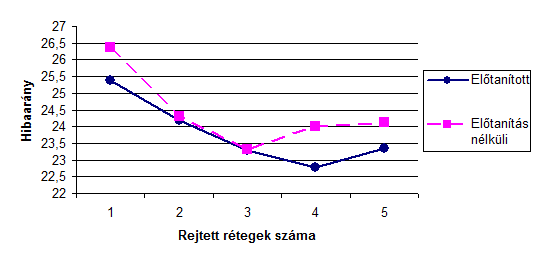 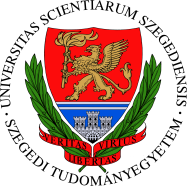 Megoldások a mély neuronháló tanítására
A mély hálók hatékony tanításához módosítanunk kell a tanító algoritmust és/vagy az aktivációs függvényt
A legismertebb módosítási lehetőségek az alábbiak (időrendben)
Előtanítás címkézetlen adatokkal (DBN-előtanítás kontrasztív divergencia (CD) hibafüggvénnyel)
Ez volt az első ötlet, elég lassú és matematikailag bonyolult
A hálózat rétegről-rétegre való felépítése és tanítása
Jóval egyszerűbb, csak backpropagation kell hozzá
Újfajta aktivációs függvények használata
A legegyszerűbb, de legkésőbbi  megoldás, leginkább ezt fogjuk használni
A mély hálók tanításában további trükkök is segíthetnek (batch normalization, highway network, stb. ) – ezekről később…
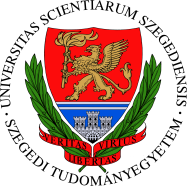 DBN-előtanítás
Történetileg ez volt a legelső mélyháló-tanító algoritmus (2006)
Egy előtanítási és egy finomhangolási lépésből áll, ahol a finomhangolás megfelel a már ismert backpropagation tanításnak
Előtanítási lépés:
Konstruál egy ún. „deep belief, DBN” hálót (ebben a neuronok némileg másként működnek, mint az általunk ismert neuronok)
Ezt tanítja a backpropagationtól teljesen eltérő algoritmussal (contrastive divergence, CD algoritmus)
Tanítási lépés:
A betanított DBN hálót átkonvertálja hagyományos (sigmoidos) neuronhálóvá
Ezt már a backpropagation algoritmussal, hagyományosan tanítja
Ezt a lépést „finomhangolásnak (fine-tuning)” nevezi
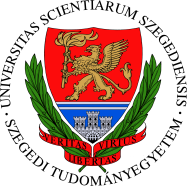 Diszkriminatív előtanítás
Ez a módszer is a mély háló nehéz taníthatóságát igyekszik orvosolni
A hálót nem rögtön egyben tanítja, hanem a rétegeket egyenként adja hozzá
A tanításhoz backpropagation algoritmusthasznál
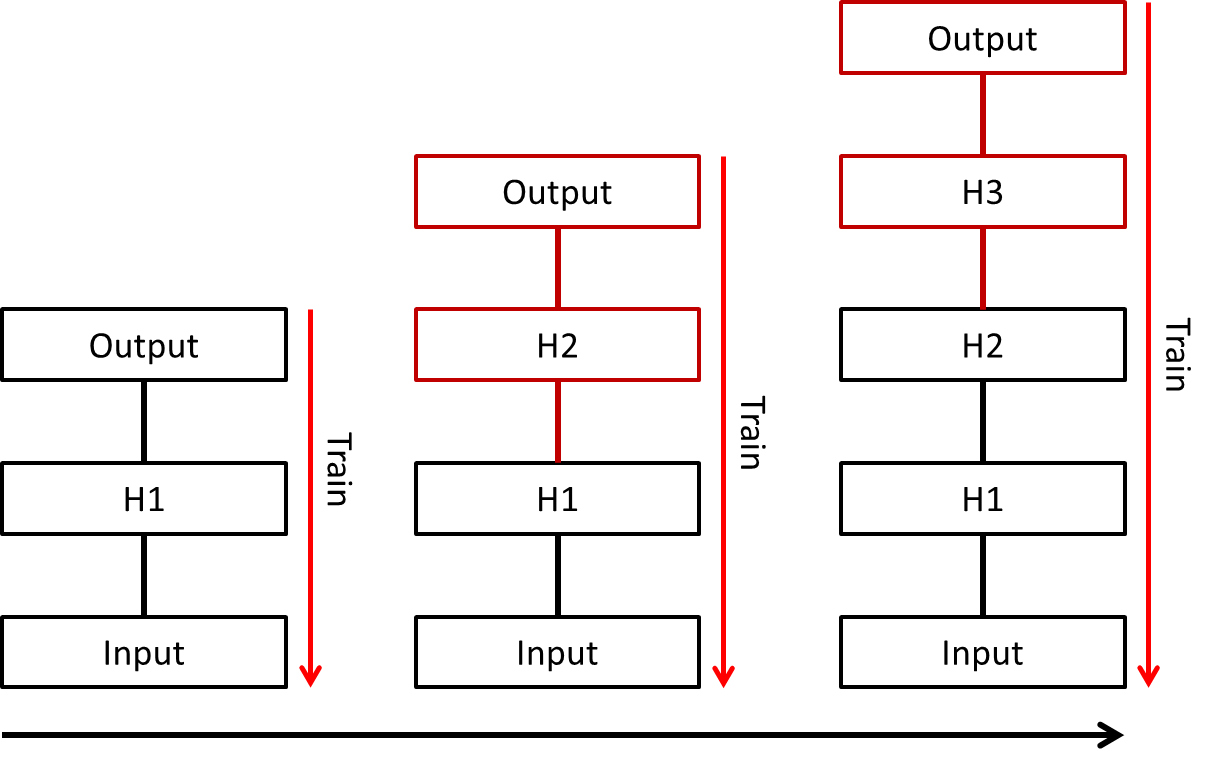 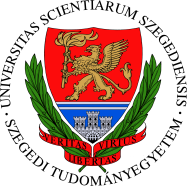 Diszkriminatív előtanítás (2)
A módszer előnye: nagyon egyszerű implementálni, nem kell új tanítóalgoritmus, csak a backpropagation
Hátrány: megnövekedett tanítási idő
Bár a tapasztalatok szerint az egyes rétegek hozzáadása után nem kell teljes konvergenciáig tanítani, elég pár iteráció („előtanítás”)
Teljes tanítást csak az utolsó rejtett réteg hozzáadása után végzünk
A tapasztalatok szerint az „előtanítás” hatására a súlyok jobb kezdőértéket vesznek fel, mint ha véletlenszerűen incializálnánk őket
Ezért az utolsó, „teljes” tanítási lépés kisebb eséllyel akad el lokális optimumban
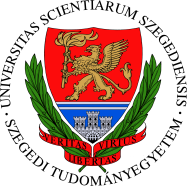 A rectifier aktivációs függvény
Ez a módszer nem a tanításba nyúl bele, hanem lecseréli az aktivációs függvényt
Az alábbi ábra a rectifier aktivációs függvényt mutatja
Képlete:
Összehasonlítva a tanh aktivációs függvénnyel:




Pozitív inputra lineáris, negatívra fix 0
Pozitív inputra a deriváltja mindig 1, sehol sem tűnik el
Negatív inputra a kimenet és a derivált is 0
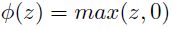 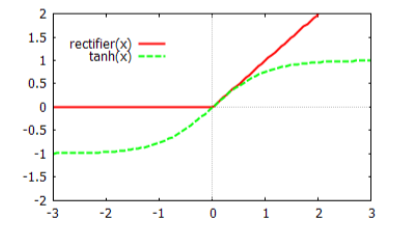 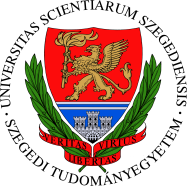 A rectifier aktivációs függvény
Előnye: pozitív inputra sosem 0 a derivált
Hátrányok: 
Negatív inputra viszont mindig 0
A gyakorlatban úgy tűnik, hogy ez nem okoz nagy problémát
Nem szimmetrikus (csak nemnegatív outputot ad)
A gyakorlatban ez se nagy probléma
Nem korlátos a kimenete, azaz végtelen nagy kimenetet is adhat
Vannak trükkök ennek a kezelésére, például a súlyok nagyságának időnkénti normalizálása
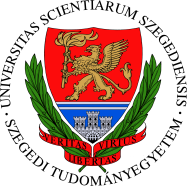 A három módszer összehasonlítása
Kísérleti összehasonlítás beszédfelismerési adatokon  a dev-test halmazokon
DBN: DBN-előtanítás, DPT: diszkriminatív előtanítás, RECT: rectifier háló
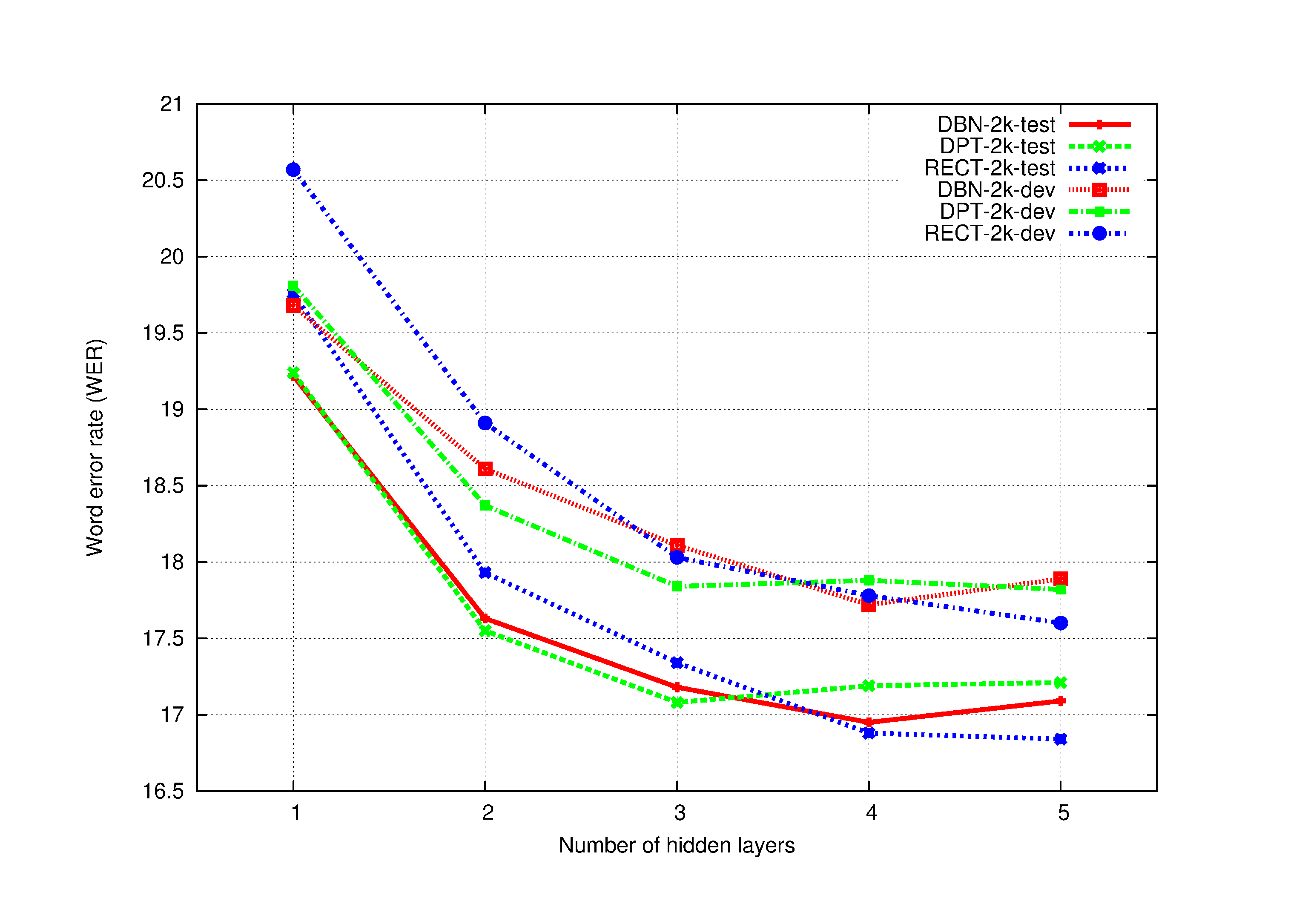 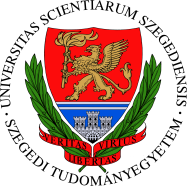 A tanítási idők összehasonlítása
A háromféle tanítási módszer futásideje a korábbi feladatra (öt rejtett réteg esetén):




Míg a három módszerrel kapott eredmények elég hasonlóak voltak, a rectifier háló tanítása sokkal kisebb időigényű, mivel nem kell előtanítani
A „rectified linear” (ReLU) neuronokra épülő háló jelenleg a de facto standard a mély tanulásban
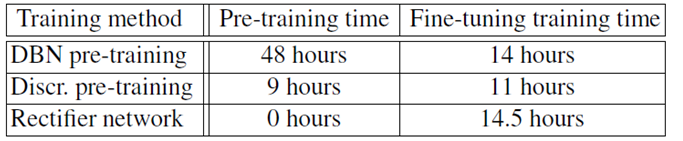 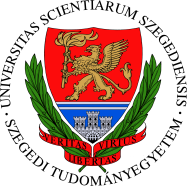 Még újabb aktivációs függvények
Vannak javaslatok még újabb aktivációs függvényekre
Ezek a korábban említett hátrányokat próbálják korrigálni
Lásd még: https://en.wikipedia.org/wiki/Activation_function
Példák: ELU, SELU, Softplus…





Ezekkel néha kicsit jobb eredmények jönnek ki, mint a rectifier függvénnyel, de általános áttörést egyik sem hozott eddig
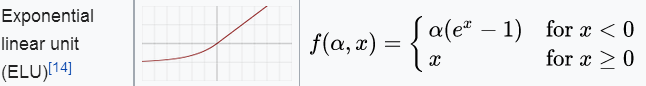 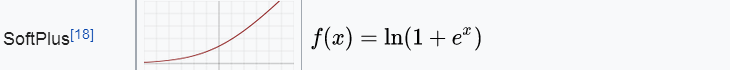 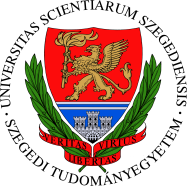 Összegzés
A backpropagation módszer elvileg alkalmas mély hálók tanítására is
A gyakorlatban azonban problémák vannak vele, a mélyebben lévő rétegek nem tanulnak
Ennek oka alapvetően az, hogy a hiba-visszaterjesztés során a hiba kinullázódik, „elvész” („vanishing gradient”)
Háromféle megoldást is javasoltak erre:
Más tanítóalgoritmusok használata a háló „előtanítására”
A háló rétegről-rétegre való felépítése és tanítása
A sigmoid aktivációs függvény lecserélése pl. a rectifier függvényre, illetve még újabb függvényekre
Mivel az aktivációs függvény lecserélése a legegyszerűbb, alapvetően ezt fogjuk használni a gyakorlaton